Практическая работа № 3
8 класс
Таблица
1
Плавление парафина
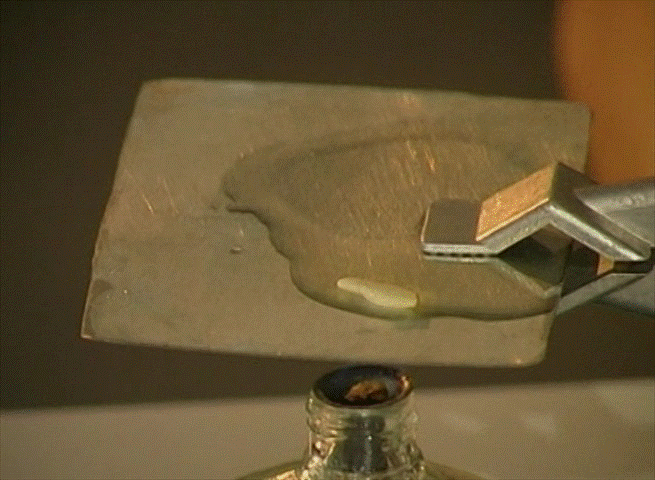 Кусочек парафина размером со спичечную головку поместите на предметное стекло и подержите над пламенем горелки или спиртовки (с помощью тигельных щипцов или держателя для пробирок).
Когда парафин расплавится, погасите пламя и дайте парафину остыть.
рисунок
1
Контрольные вопросы
Какие изменения происходят с парафином в ходе данного опыта (изменение агрегатного состояния, цвета, формы и т. п.)?
Превращается ли парафин в другое вещество в данном опыте?
К физическим или химическим явлениям (реакциям) можно отнести плавление парафина?
2
Горение свечи
Аккуратно зажгите свечу и дайте ей погореть 3—5 мин. Погасите свечу.
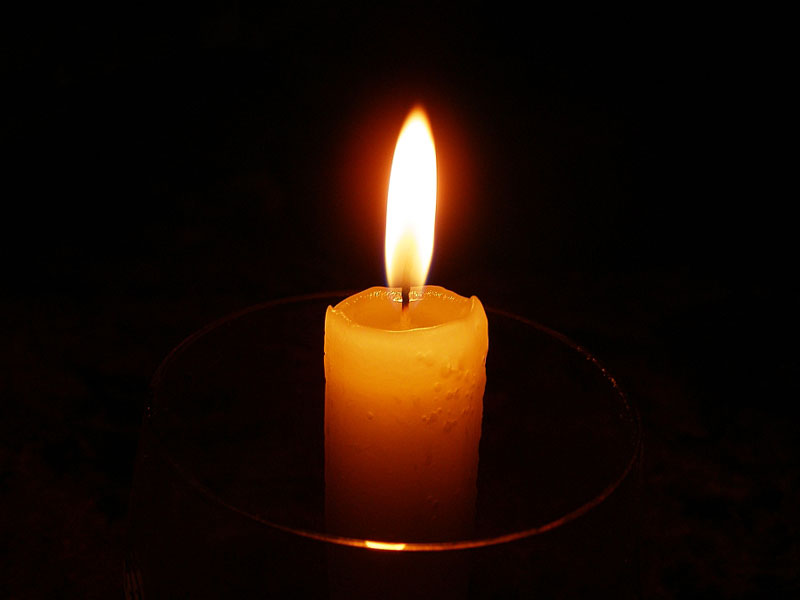 2
Контрольные вопросы
Какие изменения происходят с воском (парафином) и фитилем при горении свечи?
Расходуется ли воск (парафин) при горении свечи?
К физическим или химическим явлениям можно отнести горение свечи?На основании каких признаков вы делаете свой вывод?
Дайте характеристику процесса горения свечи.
3
Прокаливание медной проволоки
Внесите в пламя кусочек тонкой медной проволоки и прокалите ее втечение двух минут. Погасите пламя. 
Рассмотрите поверхность проволоки (проволока горячая, и ее не следует касаться рукой).
3
Контрольные вопросы
Какие изменения происходят с медью в ходе данного опыта?
Можно ли утверждать, что при прокаливании медь превратилась в другоевещество? Какие признаки позволяют вам сделать вывод?
К физическим или химическим явлениям можно отнести прокаливаниемедной проволоки?
4
Взаимодействие мела с уксусной кислотой
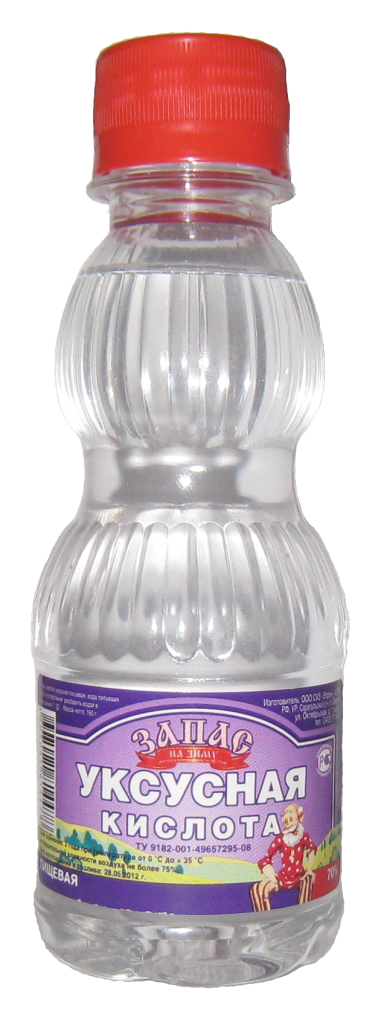 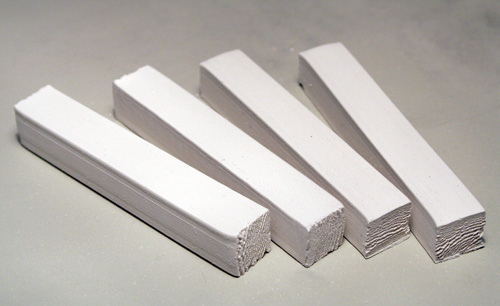 На дно пробирки поместите кусочек мела (размером не больше 2 мм) и прилейте 1 мл раствора уксусной кислоты. Что вы наблюдаете?
мел
уксусная кислота
4
Контрольные вопросы
Какие изменения происходят с веществами в ходе данного опыта?
 Можно ли утверждать, что в данном опыте образуются новые вещества?Какие признаки позволяют вам сделать вывод?
 К физическим или химическим явлениям можно отнести взаимодействие мелас уксусной кислотой?
 Дайте характеристику наблюдаемому явлению.
5
Разложение бумаги при нагревании
На дно пробирки поместите кусочек белой бумаги размером 5x5 мм. Пробирку закрепите наклонно в лапке штатива так, чтобы ее горлышко было немного ниже дна (рис. 24). Сначала прогрейте всю пробирку целиком, затем нагрейте только ту часть, в которой находится бумага. Через 2—3 мин нагревание прекратите.
5
Контрольные вопросы
Какой цвет имеет вещество, оставшееся в результате прокаливания бумаги?
 Предположите, какое из знакомых вам веществ могло образоваться.
3. Внимательно рассмотрите стенки пробирки.Отметьте свои наблюдения. Предположите, какое из знакомых вам веществ могло конденсироваться на стенках пробирки.
5
Контрольные вопросы
4. Почему пробирка закреплена так, чтобы ее дно было выше горла?
5. По каким признакам эту реакцию можно отнести к реакциям разложения?
Информационные источники